Frame-Level Stutter Detection
John Harvill1, Mark Hasegawa-Johnson1, Changdong Yoo2
1University of Illinois Urbana-Champaign
2Korea Advanced Institute of Science and Technology
Introduction
Stuttering: 
Repetitions
Prolongations
Abrupt pauses
Interjections

Previous work: 
Utterance-level stutter detection

This paper: 
New task: Frame-level stutter detection
Evaluation: Stutter correction
Data
SEP-28k: 
~28k 3-second chunks of speech (23 hours total)

FluencyBank:
Additional 3.5 hours of speech

Dysfluency types: 
Prolongation
Sound Repetition
Word Repetition

LibriSpeech
Features
Resample audio to 16kHz

Extract F0:
Pitch (60-240Hz)
Pitch-delta
Voiced/unvoiced features

Log Mel Spectrogram:
Window size: 64ms
Hop length: 10ms
Mel frequency bins: 80
Limit dynamic range to 120dB
Artificial Stutter Pretraining
Problem: No ground truth frame-level alignments

Solution: Artificially introduce stuttering dysfluencies

Pretraining:
Advantage: Learn acoustic features from larger speech corpus (LibriSpeech)
Advantage: Train model with frame-level stuttering labels (artificial)
Artificial stutter types:
Sound Repetition (SoundRep)
Prolongation (Pro)
Word Repetition (WordRep)
SoundRep
Phone-level alignment

Select phone to be repeated with probability 0.3

Repeat phone 2-5 times
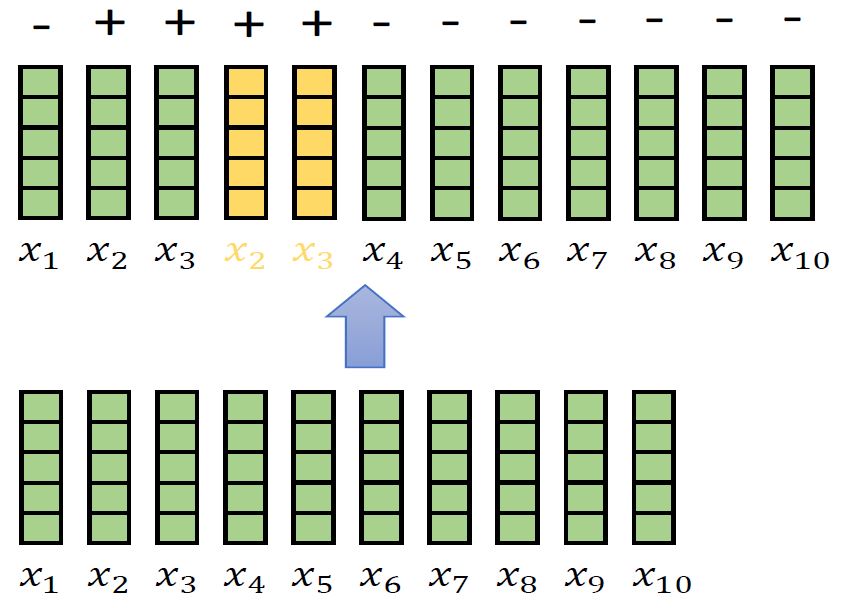 WordRep
Word-level alignment

Select word to be repeated with probability 0.3

Repeat word 2-5 times
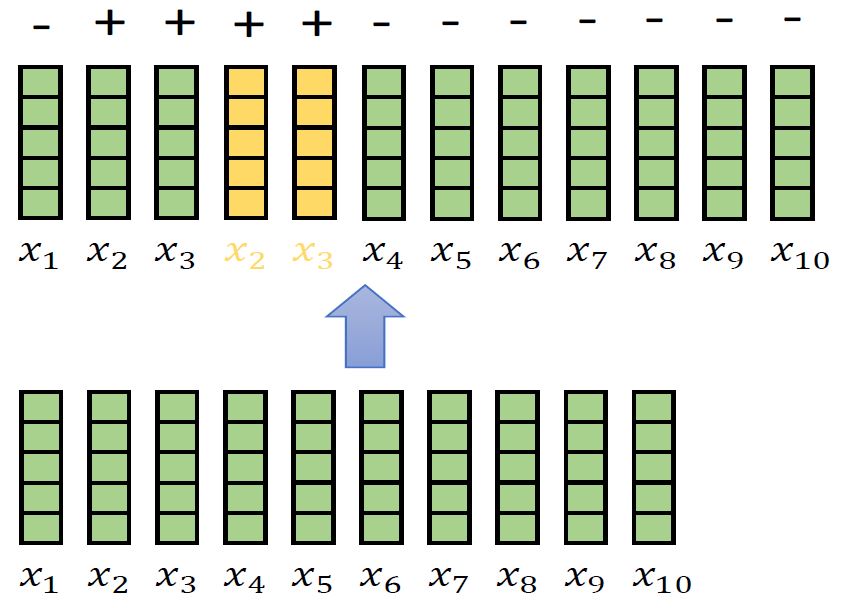 Prolongation (Pro)
Phone-level alignment

Select phone to be prolonged with probability 0.2

Stretch phone 2-4 times original length by interpolating spectrogram and pitch features
Frame-level Prediction Finetuning
Model Architecture
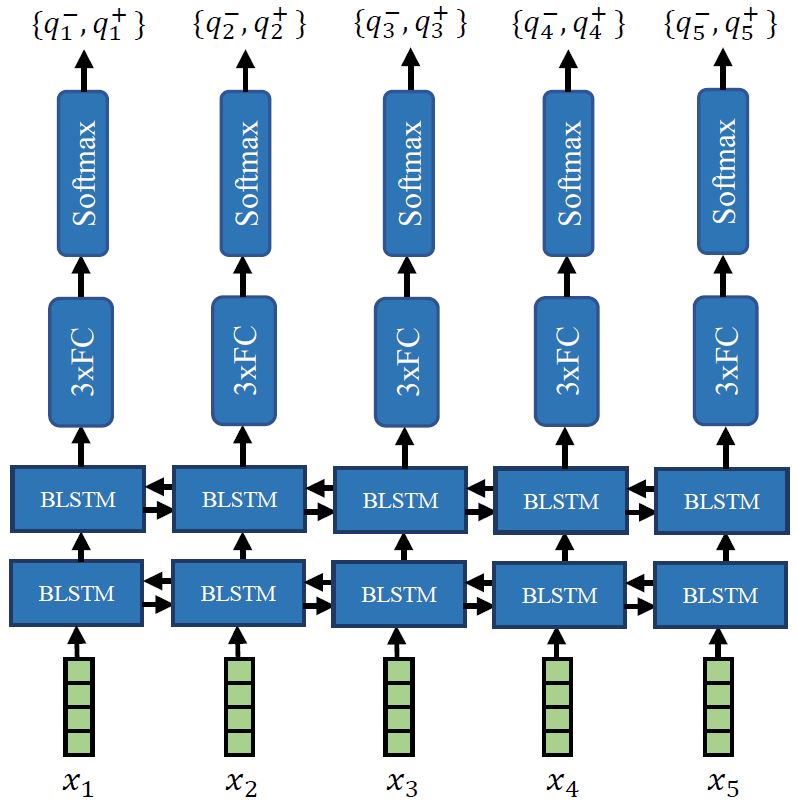 Experiments
No pretraining (finetuning only)

Method-specific pretraining + finetuning
To recognize sound repetitions, pretrain with SoundRep

Combo pretraining + finetuning
Stutter Correction
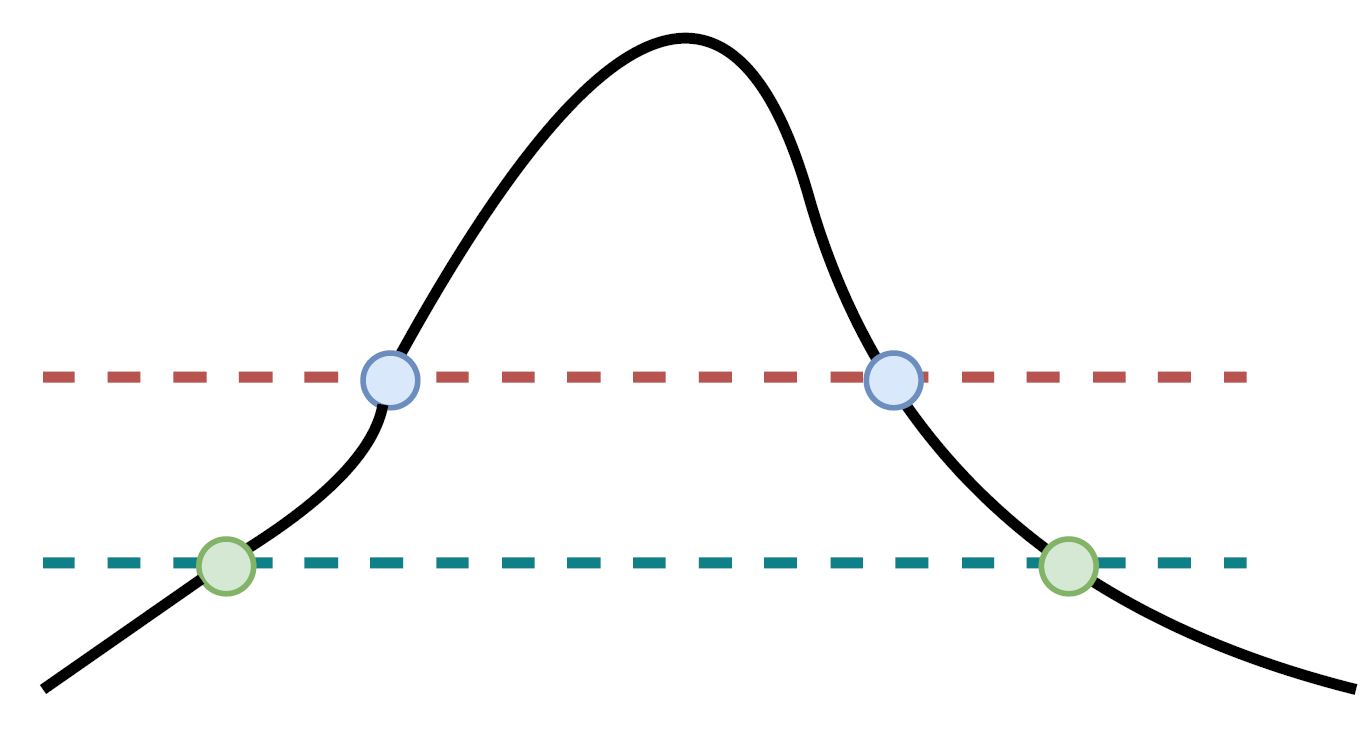 Evaluation
Human evaluations on Amazon Mechanical Turk (AMT)

How much stuttered speech removed? (proxy for recall)
Score 1-5:
1: no stuttering present
5: severe stuttering present

How much non-stuttered speech removed? (proxy for precision)
Score 1-5:
1: speech does not match transcript
5: speech exactly matches transcript
Evaluation
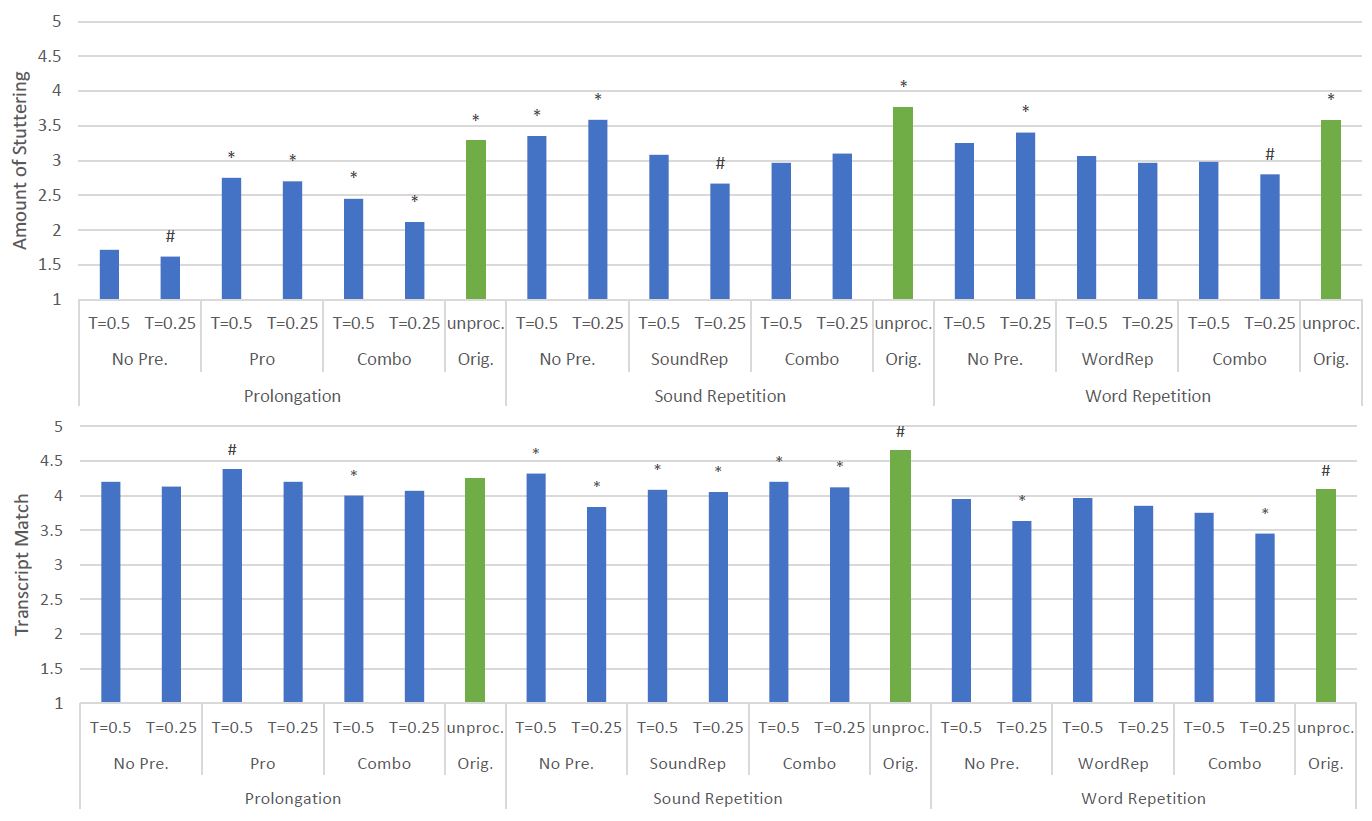 Results
Less stuttering in processed speech
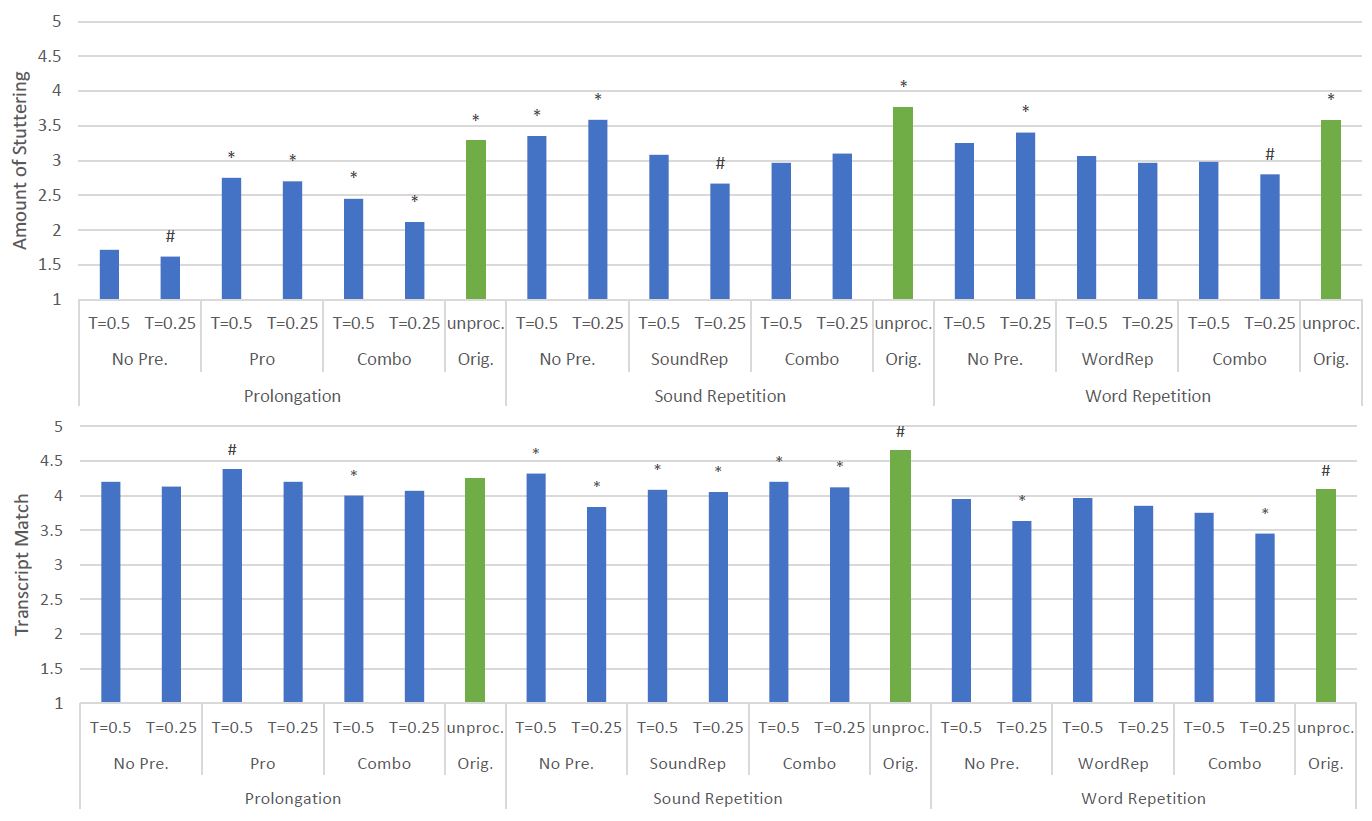 Results
Less stuttering in processed speech

Small reduction in transcript match
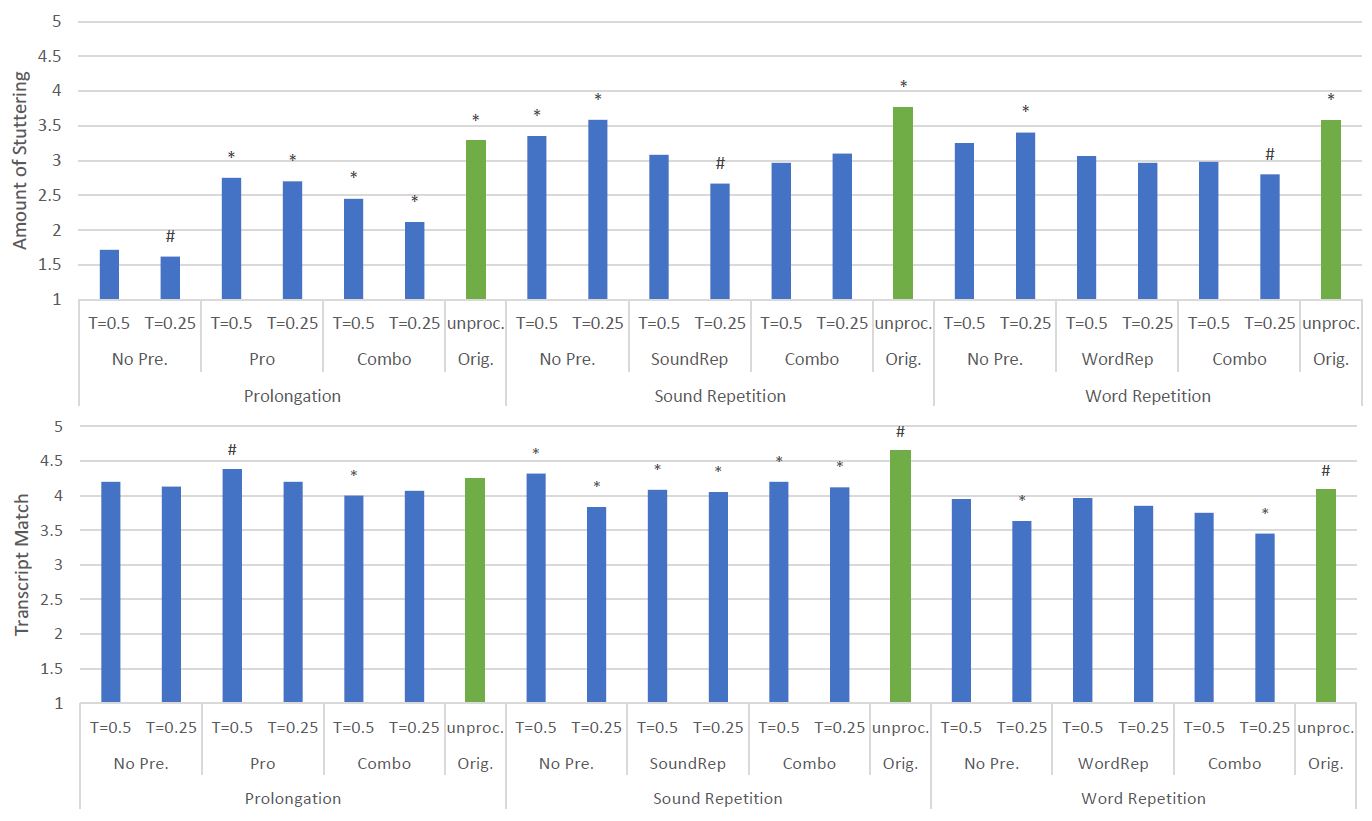 Results
Less stuttering in processed speech

Small reduction in transcript match

Model pretraining helps for:
Sound repetition ✔️
Word repetition ✔️
Prolongation ❌
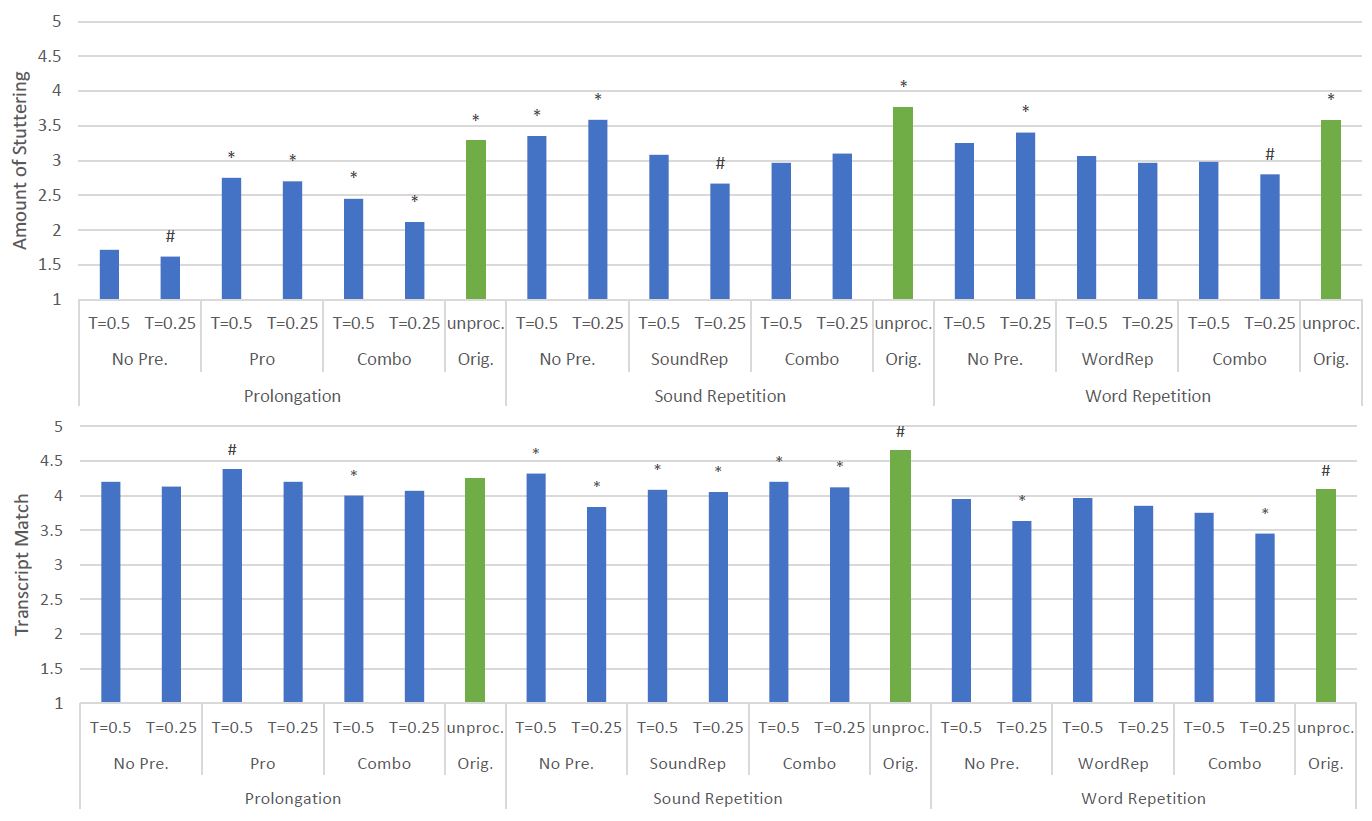 Results
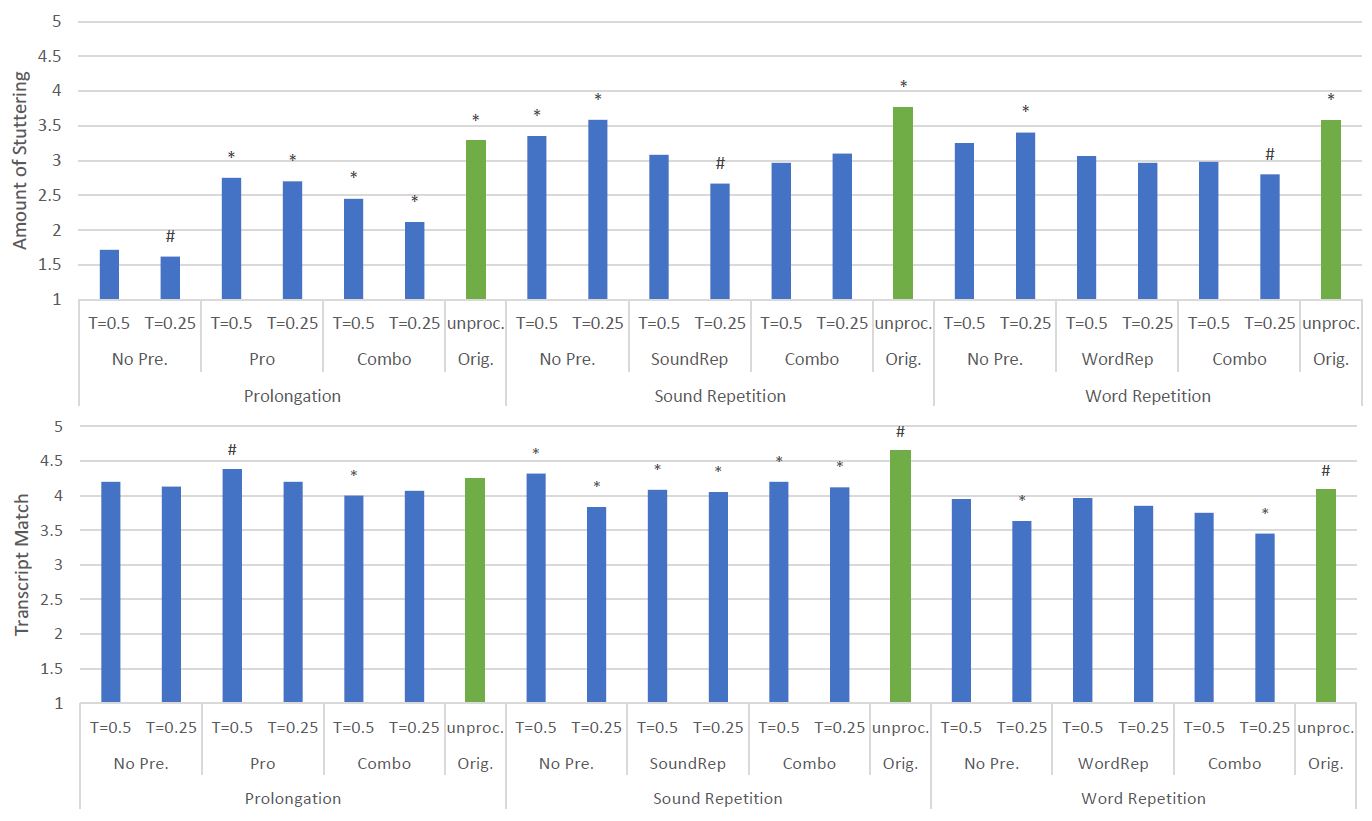 Conclusions
Proposed frame-level stutter detection approach

Artificial stutter pretraining

Multiple-instance learning via max-pooling

Future work:
Improve stuttered or dysarthric ASR via:
Preprocessing via stutter correction
Frame-level stutter probabilities as auxiliary feature
Thank you for listening
Contact email: harvill2@illinois.edu
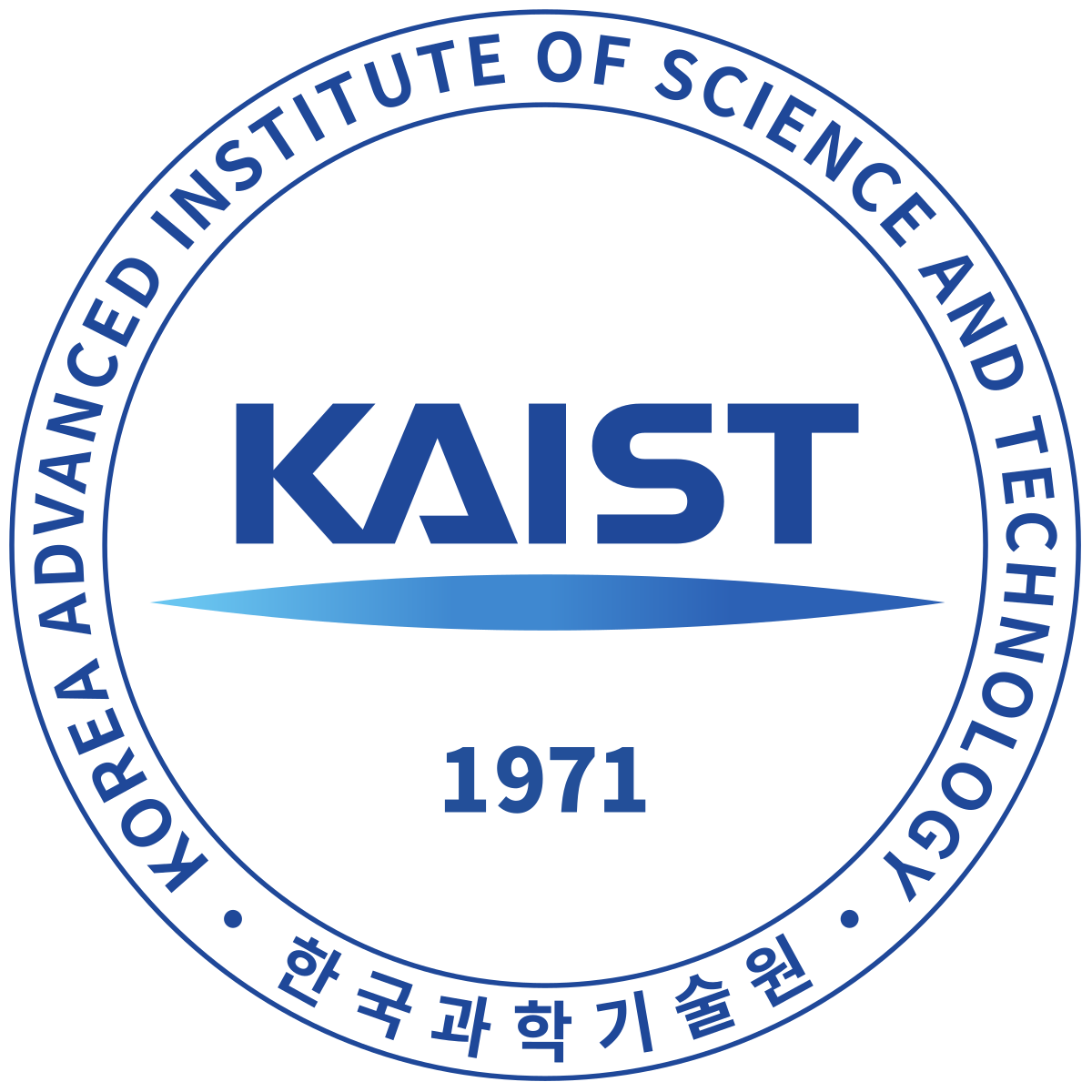 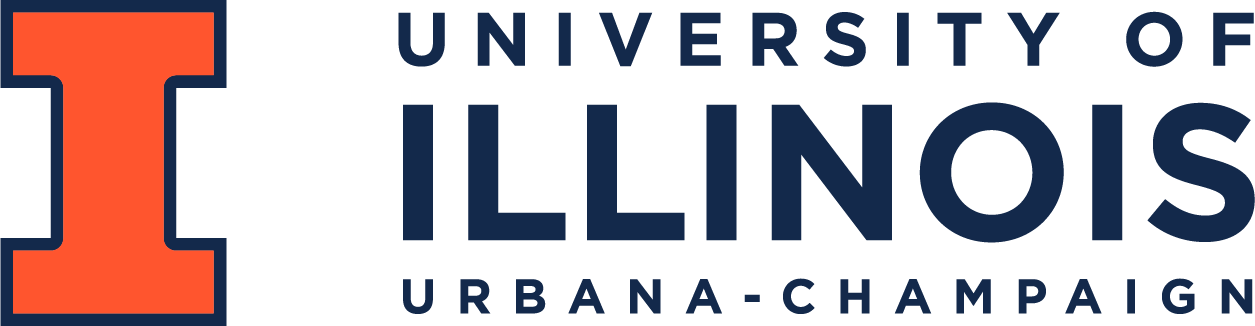